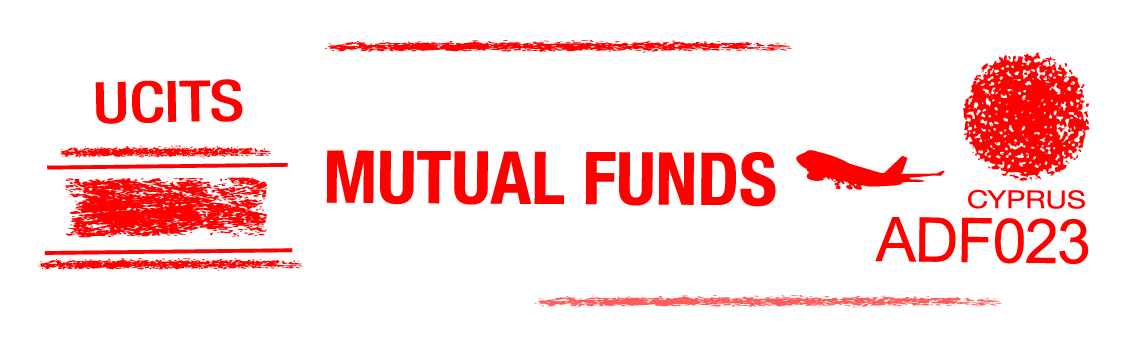 Πληροφορίες προς τους Επενδυτές - Εισαγωγή
Νομικό πλαίσιο
Ενημερωτικό δελτίο
Εκθέσεις 
Βασικές πληροφορίες για τους επενδυτές
Ανακοινώσεις/Διαφημίσεις ΟΣΕΚΑ
1
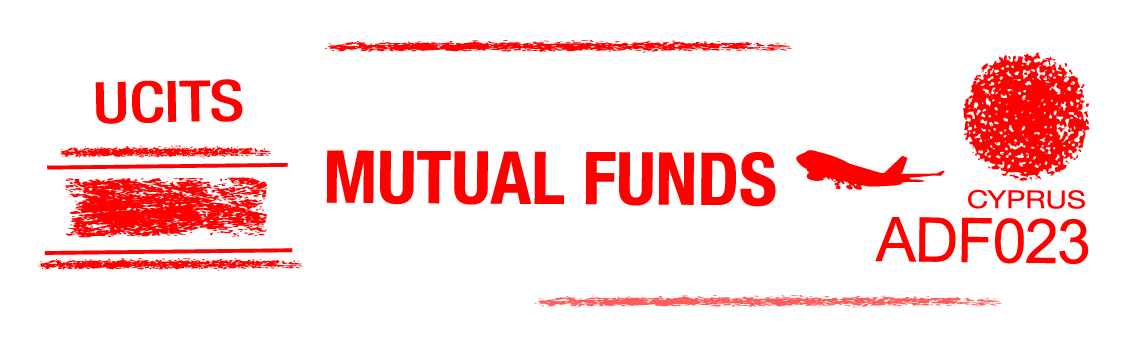 Νομικό Πλαίσιο
Κεφάλαιο 3, Υποκεφάλαιο 3 Υποχρεώσεις σχετικά με την ενημέρωση των επενδυτών
Οδηγία ΟΔ78-2012-08 για την εξειδίκευση των θεμάτων που αποτελούν το υποχρεωτικό περιεχόμενο του κανονισμού του Αμοιβαίου Κεφαλαίου και των καταστατικών εγγράφων της Εταιρίας Επενδύσεων Μεταβλητού Κεφαλαίου
Οδηγία ΟΔ78-2012-09 για την παρουσίαση του περιεχομένου αφενός του ενημερωτικού δελτίου, των εκθέσεων και των συνοπτικών καταστάσεων των ΟΣΕΚΑ και των βασικών πληροφοριών για τους επενδυτές και αφετέρου των εκθέσεων του άρθρου 114 του Νόμου.
Οδηγία ΟΔ78-2012-10 για τους κανόνες που οφείλουν να τηρούν οι ΟΣΕΚΑ κατά τη δημοσίευση διαφημιστικών ανακοινώσεων
CESR’s guidelines and template on KIID
2
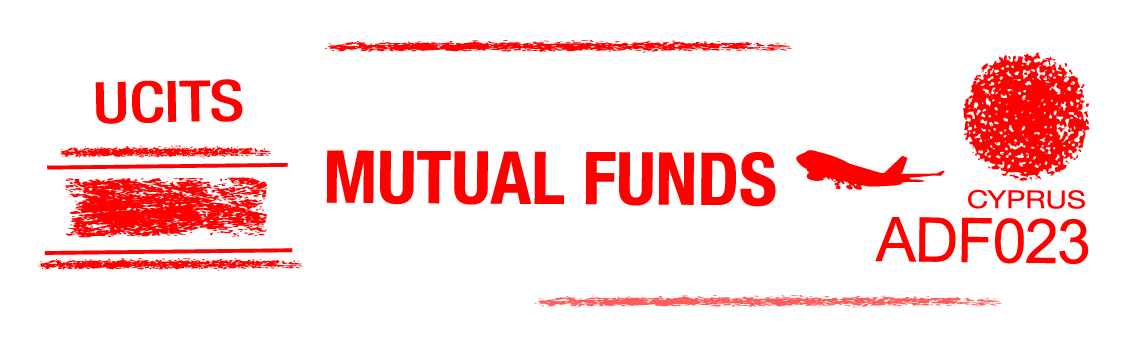 Πληροφορίες προς τους Επενδυτές
Η Εταιρία Διαχείρισης για κάθε Αμοιβαίο Κεφάλαιο που διαχειρίζεται διαθέτει
ενημερωτικό δελτίο
Βασικές πληροφορίες για τους επενδυτές
εξαμηνιαία έκθεση (εντός 2 μηνών)
ετήσια έκθεση ανά οικονομικό έτος 
     (εντός 4 μηνών) 
συνοπτική κατάσταση του ενεργητικού και των εξόδων κατά τη λήξη του πρώτου, δευτέρου και τρίτου διαχειριστικού τριμήνου (εντός 2 εβδομάδων)
3
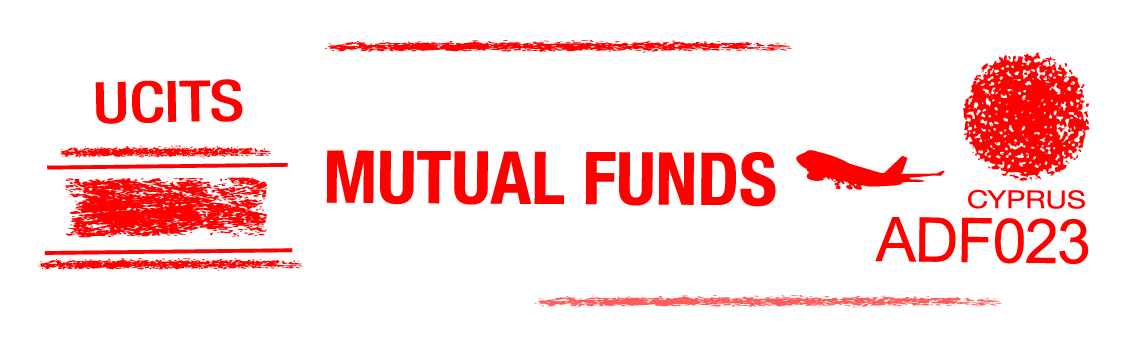 Ενημερωτικό Δελτίο
περιέχει τα απαραίτητα στοιχεία που επιτρέπουν στους επενδυτές να διαμορφώσουν τεκμηριωμένη γνώμη για την προτεινόμενη επένδυση, με ειδική μνεία των σχετικών κινδύνων
περιλαμβάνει σαφή και ευχερώς κατανοητή επεξήγηση του σχετικού βαθμού κινδύνου
προσδιορίζει τις κατηγορίες στοιχείων στα οποία ο ΟΣΕΚΑ επιτρέπεται να επενδύει
ορίζει ρητά αν γίνεται χρήση παραγώγων χρηματοοικονομικών μέσων είτε στο πλαίσιο της αποτελεσματικής διαχείρισης του χαρτοφυλακίου, ιδίως για την αντιστάθμιση κινδύνων, είτε ως επένδυση, στο πλαίσιο της επενδυτικής πολιτικής του ΟΣΕΚΑ
4
Ενημερωτικό Δελτίο
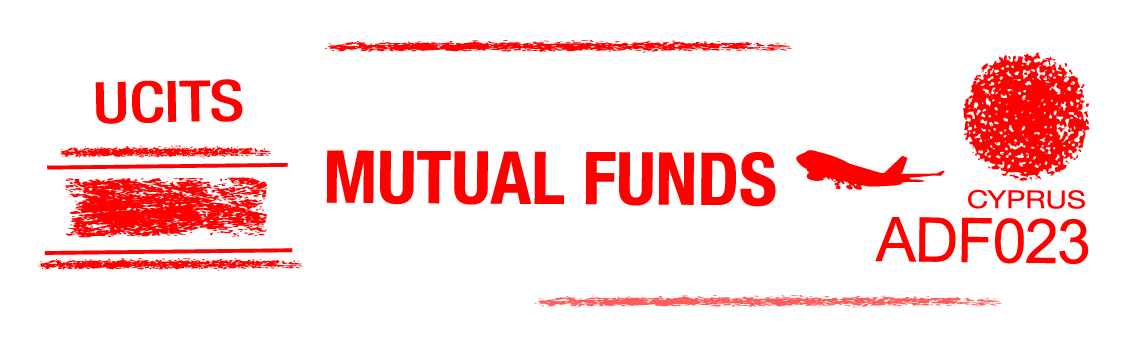 ρητή δήλωση σε εμφανές σημείο σχετικά με την προσοχή που πρέπει οι επενδυτές να επιδεικνύουν ως προς την επενδυτική πολιτική του ΟΣΕΚΑ
ρητή δήλωση σε εμφανές σημείο, σε περίπτωση που η καθαρή αξία του ενεργητικού του ΟΣΕΚΑ πιθανολογείται ότι θα εμφανίσει υψηλή αστάθεια
αναγράφει ρητά και με ευκρινή τρόπο, σε εμφανές σημείο ότι είναι διαθέσιμο στους επενδυτές σε όλα τα σημεία διάθεσης των μεριδίων και στην ιστοσελίδα της Εταιρίας Διαχείρισης
υποβάλλεται στην Επιτροπή Κεφαλαιαγοράς τουλάχιστον δεκαπέντε ημέρες πριν τεθεί στη διάθεση του επενδυτικού κοινού για έλεγχο και έγκριση
διατίθεται σε σταθερό μέσο ή μέσω διαδικτύου
5
Eκθέσεις
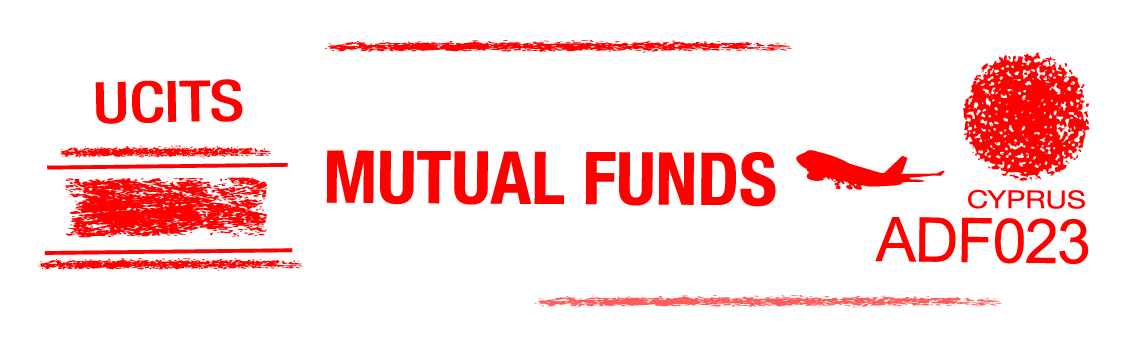 Ετήσια
περιλαμβάνει ελεγμένο ισολογισμό ή περιουσιακή κατάσταση
αναλυτικό λογαριασμό των εσόδων και των δαπανών της χρήσης και
έκθεση για τις δραστηριότητες της χρήσης 
	(τα στοιχεία που προβλέπονται αναλυτικά 	στον 	Τύπο ΙΙ του Παραρτήματος) του Νόμου

Εξαμηνιαία
καταρτίζεται σύμφωνα με το Διεθνές Πρότυπο Χρηματοοικονομικής Αναφοράς 34
περιλαμβάνει ενδιάμεσες οικονομικές καταστάσεις, καθώς και τα στοιχεία, που προβλέπονται στον Τύπο ΙΙ του Παραρτήματος του Νόμου
6
Τύπος ΙΙ του Παραρτήματοςτου Νόμου
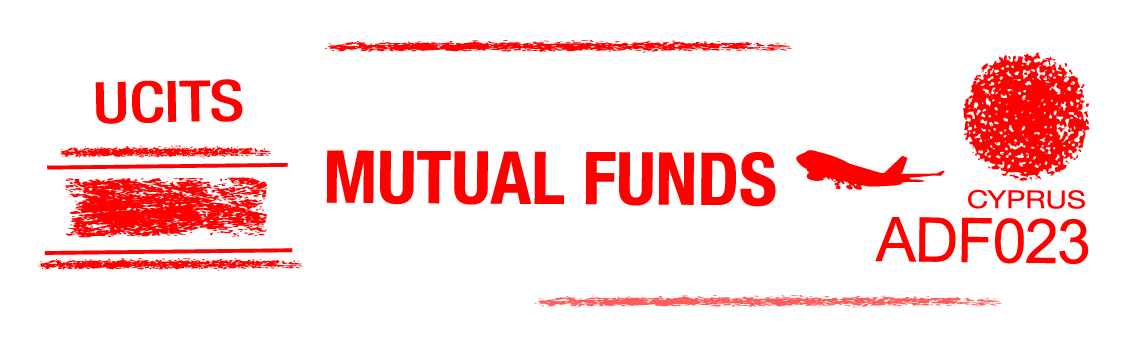 I. Κατάσταση ενεργητικού και παθητικού:
κινητές αξίες
διαθέσιμα σε τράπεζες
άλλα περιουσιακά στοιχεία
σύνολο του ενεργητικού
Παθητικό
καθαρή αξία ενεργητικού
II. Αριθμός κυκλοφορούντων μεριδίων
III. Καθαρή αξία μεριδίου
7
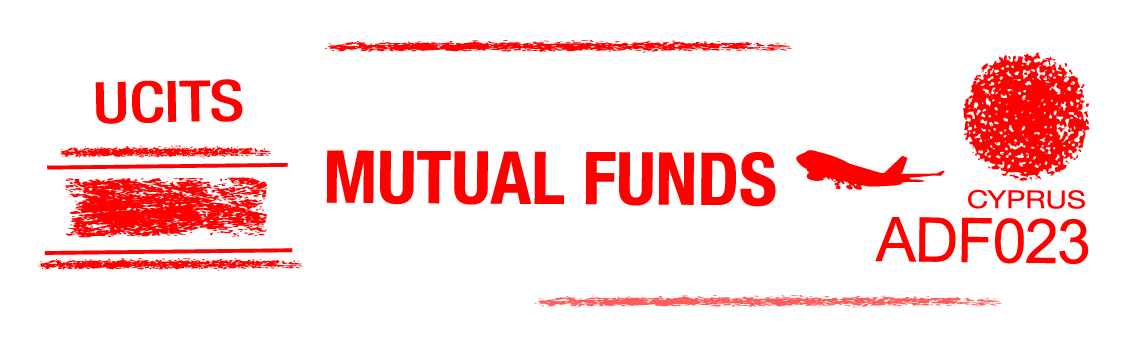 Τύπος ΙΙ του Παραρτήματος του Νόμου
IV. Τίτλοι χαρτοφυλακίου, με διάκριση μεταξύ:
 των κινητών αξιών που έχουν εισαχθεί επίσημα σε ρυθμιζόμενη χρηματιστηριακή αγορά
των κινητών αξιών που είναι αντικείμενο διαπραγμάτευσης σε άλλη ρυθμιζόμενη αγορά
των νεοεκδοθεισών κινητών αξιών που αναφέρονται στην παράγραφο (δ) του εδαφίου (1) του άρθρου 40
των άλλων κινητών αξιών που αναφέρονται στην παράγραφο (δ) του εδαφίου (1) του άρθρου 40
Για καθεμία από τις αξίες που αναφέρονται ανωτέρω, θα δηλώνεται το ποσοστό που συνυπολογίζεται στο σύνολο του ενεργητικού του ΟΣΕΚΑ.
Μνεία των κινήσεων που σημειώθηκαν στη σύνθεση των τίτλων χαρτοφυλακίου κατά τη διάρκεια της περιόδου αναφοράς
8
Τύπος ΙΙ του Παραρτήματος του Νόμου
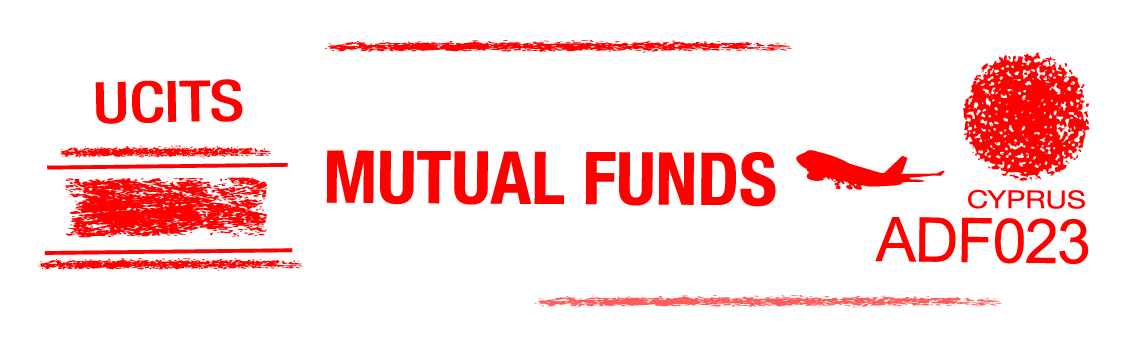 V. Μνεία των κινήσεων που σημειώθηκαν στο ενεργητικό των ΟΣΕΚΑ κατά την περίοδο αναφοράς, στην οποία να περιλαμβάνονται τα ακόλουθα στοιχεία:
εισόδημα από επενδύσεις,
άλλα εισοδήματα,
έξοδα διαχείρισης,
έξοδα Θεματοφύλακα,
άλλες επιβαρύνσεις και φόροι,
καθαρό εισόδημα,
διανεμόμενο και επανεπενδυόμενο εισόδημα,
αύξηση ή μείωση του κεφαλαίου,
ανατίμηση ή υποτίμηση των επενδύσεων,
οποιεσδήποτε άλλες μεταβολές που επηρεάζουν το ενεργητικό και το παθητικό του ΟΣΕΚΑ
9
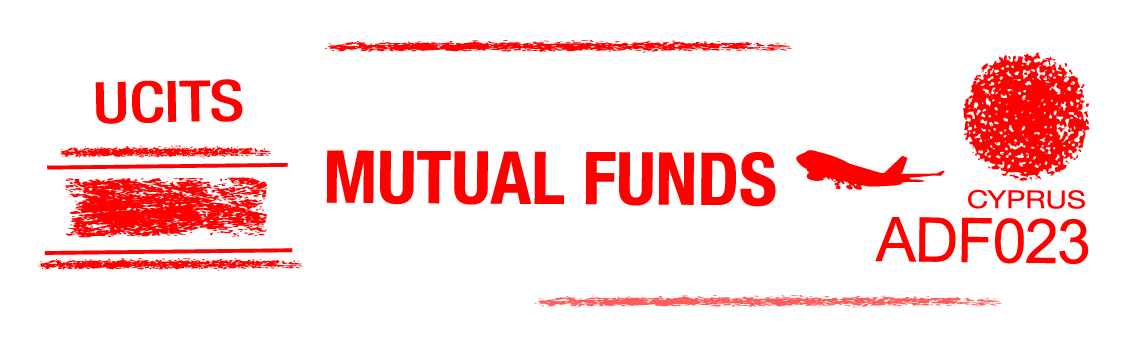 Καθημερινή Δημοσίευση
καθαρή αξία του ενεργητικού του ΟΣΕΚΑ
 ο αριθμός των κυκλοφορούντων μεριδίων του
η καθαρή αξία και η τιμή διάθεσης και εξαγοράς ή εξόφλησης των μεριδίων του
	(υπολογίζονται κάθε 	εργάσιμη μέρα και 	δημοσιεύονται τη μεθεπόμενη εργάσιμη ημέρα, 	σε δύο τουλάχιστον ημερήσιες εφημερίδες 	παγκύπριας κυκλοφορίας)
10
Βασικές πληροφορίες για τους επενδυτές
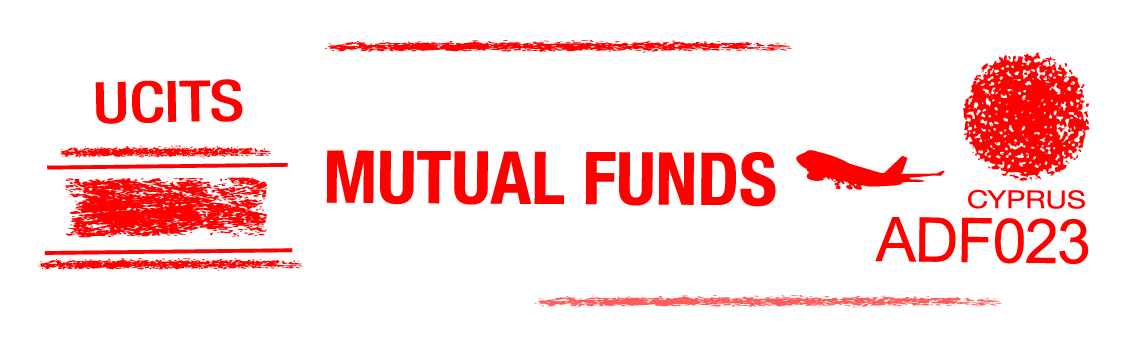 παρέχουν σε επενδυτές τις απαραίτητες πληροφορίες για τα βασικά χαρακτηριστικά του ΟΣΕΚΑ, ώστε οι επενδυτές να είναι εύλογα σε θέση να κατανοούν τη φύση και τους κινδύνους του προσφερόμενου επενδυτικού προϊόντος (2 σελίδες)
ακριβείς, σαφείς και μη παραπλανητικές και το περιεχόμενό τους να συμφωνεί με τα αντίστοιχα μέρη του ενημερωτικού δελτίου
παραδίδονται στον υποψήφιο επενδυτή πριν από την υποβολή της αίτησης
11
Βασικές πληροφορίες για τους επενδυτές
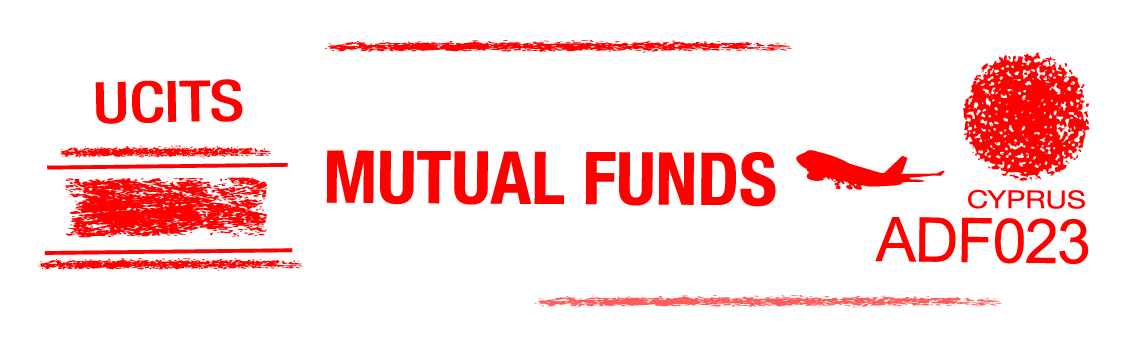 Η διατύπωση των βασικών πληροφοριών πρέπει να είναι συνοπτική και σε μη τεχνική γλώσσα έτσι ώστε αυτές να γίνονται αντιληπτές από τους ιδιώτες επενδυτές
αναφέρουν τον τόπο και τον τρόπο με τον οποίο μπορούν να ληφθούν περαιτέρω πληροφορίες όπως το ενημερωτικό δελτίο και οι ετήσιες και οι εξαμηνιαίες εκθέσεις και
λεπτομερές και αναλυτικό περιεχόμενο των βασικών πληροφοριών για τους επενδυτές καθορίζεται από τον Κανονισμό 583/2010  της Ευρωπαϊκής Επιτροπής 1ης Ιουλίου 2010  για την εφαρμογή της Οδηγίας 2009/65/ΕΚ, ο οποίος και εναρμονίστηκε στον Νόμο περί ΟΣΕΚΑ.
12
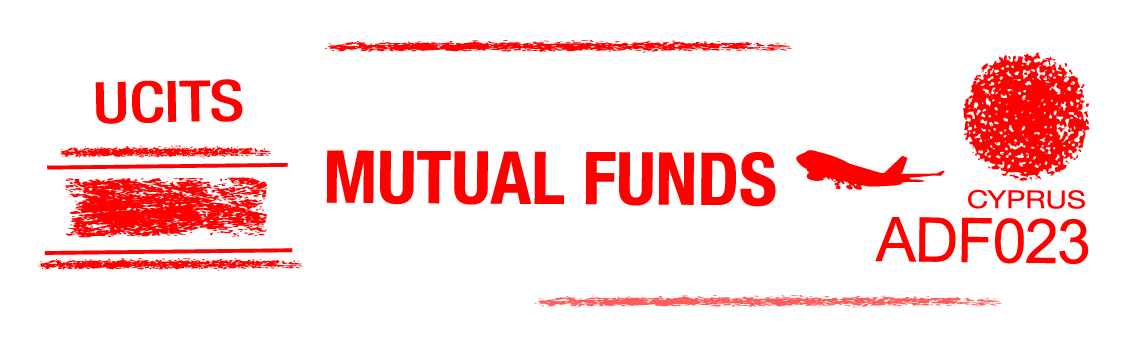 Βασικές πληροφορίες για τους επενδυτές- Περιεχόμενα
τα στοιχεία εξατομίκευσης του ΟΣΕΚΑ
σύντομη περιγραφή του επενδυτικού σκοπού και της επενδυτικής πολιτικής του
παρουσίαση των προηγούμενων αποδόσεων, ή, στο μέτρο του αναγκαίου, σενάρια απόδοσης
το κόστος και τις σχετικές παρεπόμενες επιβαρύνσεις
το προφίλ κινδύνου/απόδοσης της επένδυσης, συμπεριλαμβανομένων κατάλληλης καθοδήγησης και προειδοποιήσεων σχετικά με τους κινδύνους
13
Βασικές πληροφορίες για τους επενδυτές- ESMA /CESR
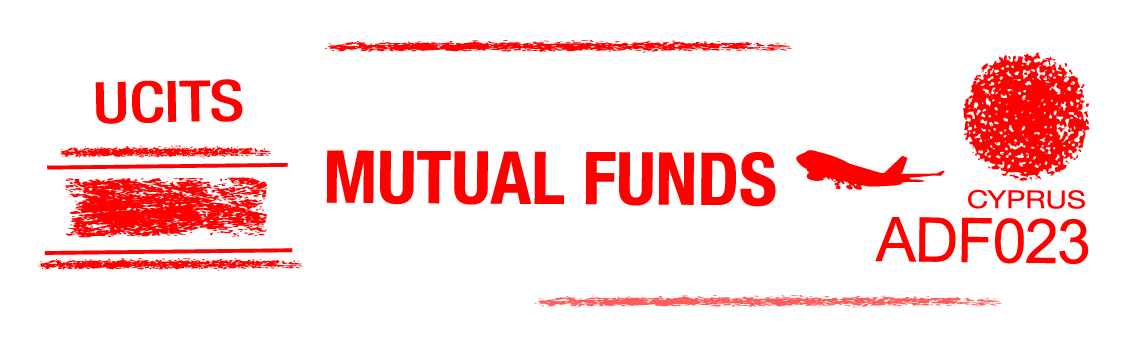 CESR’s guidelines on the methodology for calculation of the ongoing charges figure in the KIID (1 July 2010, CESR/10-674)
Transition from the Simplified Prospectus to the KIID (20 December 2010CESR/10-1319)
CESR’s guide to clear language and layout for the KIID (20 December 2010,CESR/10-1320)
CESR’s template for the KIID (20 December 2010, CESR/10-1321)
CESR’s guidelines on the methodology for the calculation of the synthetic risk and reward indicator in the KIID (1 July 2010, CESR/10-673
14
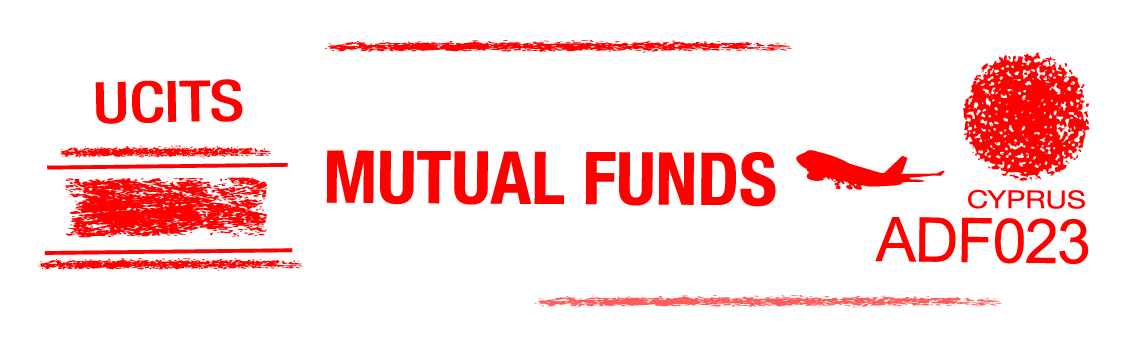 Ανακοινώσεις/Διαφημίσεις ΟΣΕΚΑ
πρέπει να είναι ακριβείς, σαφείς και μη παραπλανητικές, εφόσον πρόκειται δε για διαφημιστική ανακοίνωση, αυτή θα πρέπει επιπλέον να είναι σε θέση να γίνει αντιληπτή ως τέτοια
δεν πρέπει να έρχονται σε αντίθεση ή να υποβαθμίζουν το περιεχόμενο των πληροφοριών που εκτίθενται στο ενημερωτικό δελτίο και τις βασικές πληροφορίες για τους επενδυτές
πρέπει να αναφέρει με ευκρινή στοιχεία και σε ευχερώς ορατό σημείο ότι η επένδυση σε μερίδια ΟΣΕΚΑ δεν έχει εγγυημένη απόδοση και οι προηγούμενες αποδόσεις δεν διασφαλίζουν τις μελλοντικές
Σε περίπτωση ΟΣΕΚΑ εγγυημένης απόδοσης, η ανωτέρω αναφορά θα περιορίζεται στο γεγονός ότι οι προηγούμενες αποδόσεις δεν διασφαλίζουν τις μελλοντικές
15